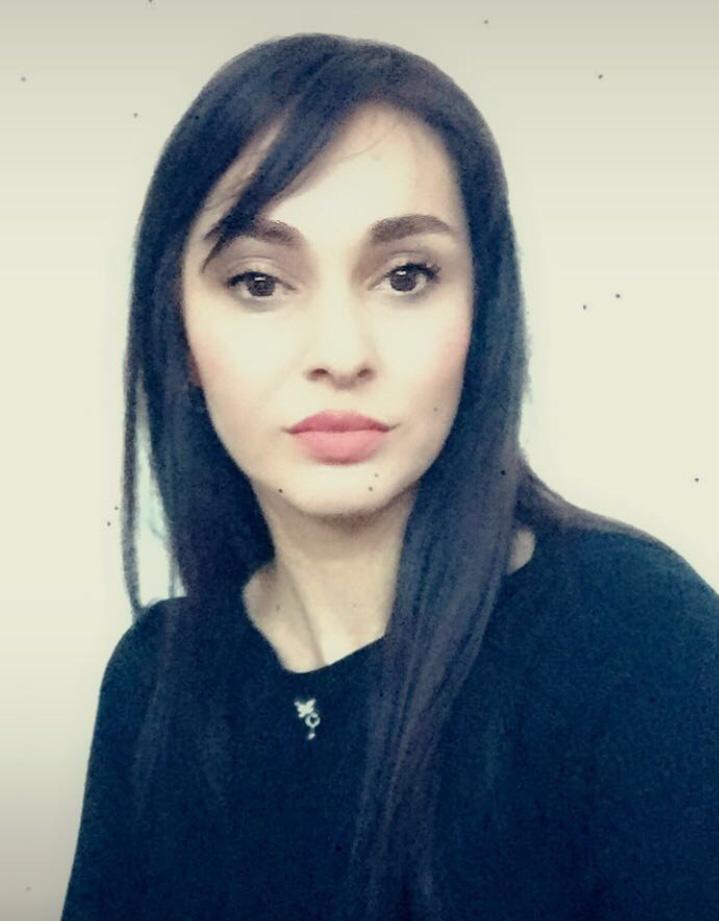 Потокова Аида Шумафовна
 Педагог-психолог
Образование высшее. Окончила Адыгейский государственный университет в 2010году . По специальности «История».
Образовательное учреждение: «МБДОУ «Детский сад общеразвивающего вида№1 «Насып»
В 2015 году  прошла курсы повышения квалификации в  Университете  Российской академии образования  и освоила программу профессиональной  переподготовки «Педагогическое образование (дошкольное)».
В 2019 году  прошла профессиональную  переподготовку в Автономной некоммерческой организации дополнительного профессионального образования «Межрегиональная академия экспериментальных  образовательных и инновационных технологий» по программе «Психолого- педагогическое образование» и присвоена квалификация «Педагог-психолог».
В 2019 году  прошла курсы по дополнительной профессиональной программе «Организация и содержание дошкольного образования детей с ОВЗ».
 Педагогический стаж-  с 2011 года.
 Стаж в занимаемой должности 2 года.